Incidence of acute kidney injury in oncology patients receiving piperacillin-tazobactam and vancomycin
Jennifer Walters, PharmD
PGY-1 Pharmacy Practice Resident
Virginia Commonwealth University Health System
Disclosure
The authors and contributors of this project have no conflicts of interest to disclose.
2
[Speaker Notes: First, I’d like to mention that none of the authors or contributors of this projects have any conflicts of interest to disclose]
Background
Acute Kidney Injury (AKI) defined by
Risk, Injury, Failure, Loss of Kidney Function, and End-Stage Kidney Disease (RIFLE) - 2002
Acute Kidney Injury Network (AKIN) - 2007
Kidney Disease: Improving Global Outcomes (KDIGO) - 2012


~2% prevalence in non-critically ill


1-year risk in hospitalized oncology patients ~17%


Increased morbidity and mortality
3
Pharmacotherapy: A Pathophysiologic Approach, 10e, McGraw-Hill Education
Kidney Intl Supplements. 2012;2(1): 1-138
[Speaker Notes: To start off with a little background, AKI is typically defined by 1 of 3 major criteria used, either 
RIFLE, 2002: looked at SCr, GFR, and UOP acutely as well as longer term, but did not take RRT into consideration
AKIN, 2007: only diagnosed AKI after adequate hydration and did not rely on changes in GFR changes (only SCr and UOP); but did take into account RRT
KDIGO, 2012: combines aspects of RIFLE and AKIN

AKI is an important issue to discuss, because of the frequency of occurrence in the hospital setting 
~20% prevalence of AKI in all hospitalized pts, but when look at noncritically ill patients, it’s about ~2% —KDIGO AKI guidelines

-1 yr risk of AKI in hospitalized oncology patients has been reported to be ~17%

-There is an increased risk of morbidity and mortality associated with AKI
-Patients who survive and recover from an episode of severe AKI are at an increased risk of later developing CKD and end-stage renal disease and there is even evidence of CKD mortality associated with AKI occurrence

**NEXT**
requiring dialysis are at increased risk for the later development of dialysis-requiring end-stage kidney disease. –harrisons
Per KDIGO guidelines evidence of long-term risk of subsequent development of CVD or CKD mortality, even after apparent resolution of AKI
[Multiple studies have demonstrated an increase in the risk of chronic kidney disease (CKD) and end-stage renal disease (ESRD) among patients who recover from AKI (UTD) ]

RIFLE, 2002: looked at SCr, GFR, and UOP acutely as well as longer term (L->4 weeks, E->3mo); limitations: requires baseline SCr (may not be known, can est with MDRD—but MDRD in pts with stable renal function, not AKI), requirement for RRT not considered

AKIN, 2007: AKI dx only after adequate hydration and excl urinary obstruction; only relies on SCr and UOP, not GFR changes; baseline SCr not necessary, but requires 2 SCr values within 48hrs, takes into account RRT in stage 3, but removes the L/E; limitations: limited to 48 hr window of identification]
Risk Factors
4
Pharmacotherapy: A Pathophysiologic Approach, 10e, McGraw-Hill Education
Clin J Am Soc Nephrol. 2012;7:1713-1721.
[Speaker Notes: You can read the many RF for developing an AKI here, but I’d like to highlight those associated with Cancer specifically, such as…..induction chemotherapy for ALL/AML
And of course *CLICK* concomitant nephrotoxic medications in general, such as piperacillin-tazobactam and vancomycin put patients at an increased risk
-These 2 medications are commonly used as empiric therapy in the hospital setting to treat a variety of infections because of its wide spectrum of activity (anaerobes, MRSA, pseudomonas, etc)
**NEXT**]
Risk Factors
Piperacillin-tazobactam
Vancomycin
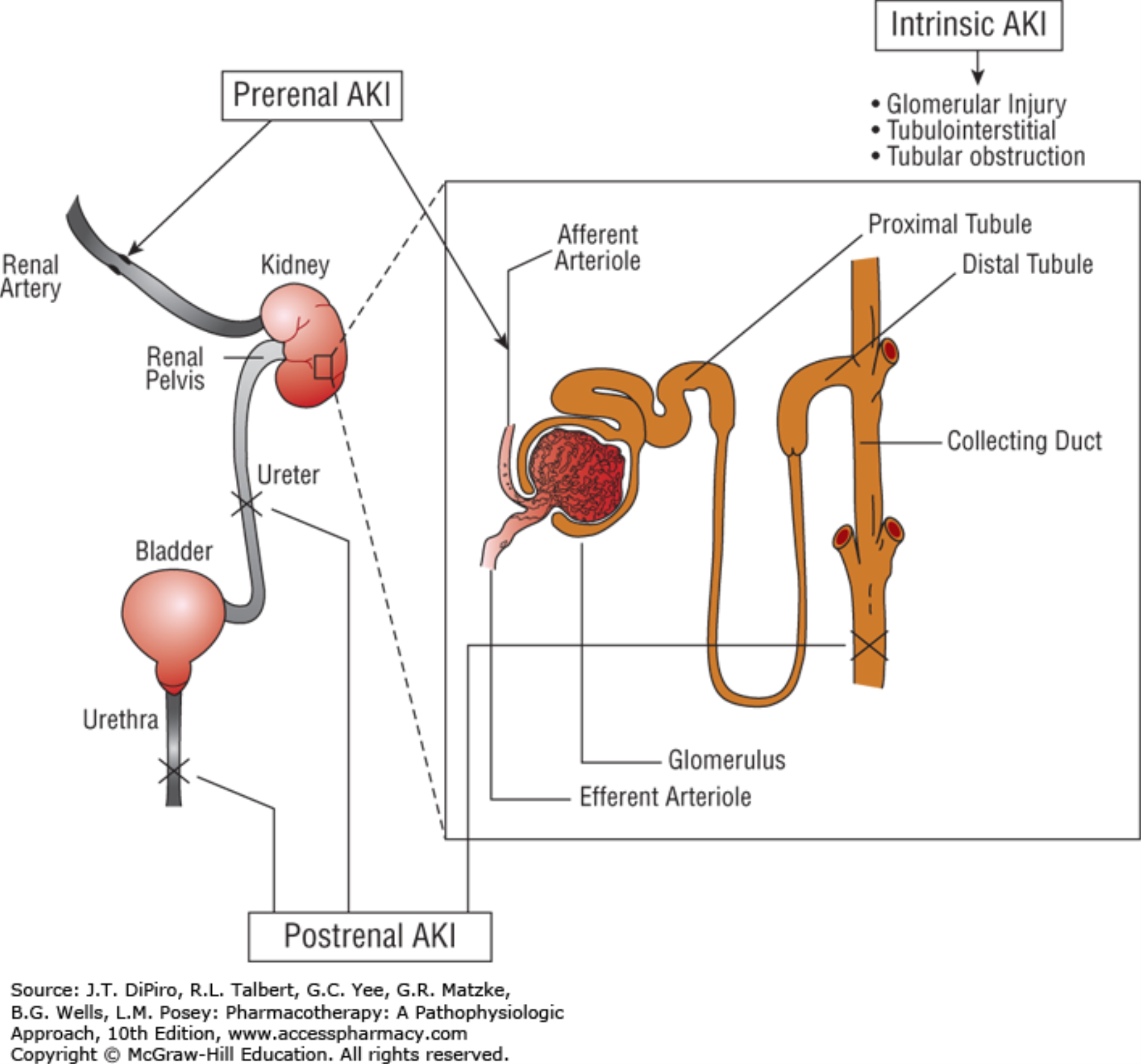 5
Pharmacotherapy: A Pathophysiologic Approach, 10e, McGraw-Hill Education
Clin J Am Soc Nephrol. 2012;7:1713-1721.
[Speaker Notes: Physiology of AKI categorized into: Prerenal (CO, volume), Intrinsic (glomerulonephritis, tubular injury, AIN, vascular damage), and postrenal (urinary obstruction)
-Both vancomycin and an PTZ’s mechanism of AKI thought to be through an intrinsice AKI
-zosyn acute interstitial nephritis = which essentially is an inflammatory process in the kidney interstitium that cause renal lesions leading to a decline in renal function
-vanc’s exact MOA unknown, thought to be through AIN or Acute tubular necrosis (ATN) that is dose-related due to accumulation in the proximal tubule leading to cellular necrosis and glomerular destruction 
-This is important because it is estimated that anywhere between 30% and 70% of patients may not recover their baseline renal function if they develop an AKI due to AIN 
*Next slide*
 
-Mechanism of AKI for Combo therapy is unknown, but thought an additive effect from AIN and direct cellular necrosis with concomitant use
Patients who are at higher risk for permanent damage include elderly or those who develop more severe disease including azotemia, oliguria, or need for dialysis.
Major surgery-esp cardiac
-volume depletion- N/V/dehydration]
Literature
VPT = Vancomycin + piperacillin/tazobactam
PT = piperacillin/tazobactam
Vanc = vancomycin
1. Pharmacotherapy. 2014;34(7):653-3661.
2. BMC Res Notes. 2015;8:579.
3. Military Medicine. 2017;182:e1773-1778.
6
[Speaker Notes: When reviewing the published literature over the last several years, I found many studies looking at AKI rates with concomitant use in the non-critically ill populations…as you can see from the 3 listed here, all were retrospective reviews in hospitalized non-critically ill patients and all 3 studies found significantly higher rates or odds of developing an AKI with combination vanc + pip/tazo therapy compared to either abx alone 
-There have been many other studies published looking at AKI rates with combo therapy in the critically ill populations as well, but none specifically in the oncology population
*NEXT*
Average of 4 studies in noncritically ill around 24% incidence

I found a few studies that specifically looked at the non-critically ill population
-In this first study by Balci and colleagues, it was a single, center, retrospective cohort study at a tertiary care hospital from Jan 2012-Dec 2013 that was investigating the Rate of AKI defined by the AKIN criteria; looked at Vanc monotherapy vs. PT monotherapy vs. VPT combo vs. VM combo
-They found the Highest rate of AKI to be in the VPT group = 41.3%, [followed by PT alone (16%), then Vanc (15.7%), and VM (10%)] which was statistically significant when compared to PT alone, vanc alone, or VM
-~50% oncology pts, median CCI:3
[-saw no difference in time to the development of AKI between the groups though]

The next study by Kim and colleagues also performed a retrospective chart review at an urban academic medical center in Atlanta 
-Study groups were similar in that they included Vanc mono vs. PT mono vs. VPT (but no vanc meropenem combination)….with the primary outcome was also the difference in incidence of AKI between the groups
-In each of the 3 study groups they saw an increased odds of AKI occurring with VPT compared to monotherapy (though PT vs VPT non statisticaly sig) as well as PT compared to vanc, showing a higher overall incidence with PT monotherapy over vanc monotherapy [use though the authors did note that most of their patients on vanc or PT monotherapy had less comorbidities]
-~7% oncology pts

Lastly, Anderson and colleagues, again, performed a retrospective chart review at a tertiary care military treatment facility from 2012-2014,
-They also compared monotherapy to combo therapy, but this time only with vanc alone
-Primary outcome was again the incidence of AKI in patients, but only looked at patients with a normal baseline renal function and found over a 2.5x risk of AKI with VPT vs vanc alone
-most pts CCI around 4]
Study Objective
To evaluate the incidence of AKI with concomitant piperacillin-tazobactam and vancomycin use in patients admitted to the medicine-oncology service
7
[Speaker Notes: Which leads me to our study purpose…our objective was: 
-the medicine-oncology service includes mostly patients with solid tumors, admitted for complications of their cancer or cancer treatment]
Study Outcomes
Incidence of AKI defined by the KDIGO criteria
Time to onset of AKI
Stage of AKI
Duration of AKI
Resolution of AKI by discharge
Identification of risk factors for AKI
8
[Speaker Notes: Stage 1: SCr increase ≥ 0.3 mg/dL or 1.5-1.9x baseline
Stage 2: SCr increase 2-2.9 x baseline
Stage 3: SCr increase 3 x baseline or SCr ≥ 4 mg/dL or need for RRT

-onset: counted from first day of concomitant use of meds to first date met any 1 of the KDIGO criteria]
Definitions
9
SCr = Serum creatinine
VPT = Vancomycin + piperacillin/tazobactam
[Speaker Notes: *NO NOTES*
Not RIFLE bc: etiology of AKI and the requirement for RRT are not considered in the RIFLE classification (adv is takes into acct UO and SCr and GFR changes)
Not AKIN bc: dx of AKI only considered after achieving an adequate status of hydration and after excluding urinary obstruction; only relies on SCr and no GFR changes, baseline SCr not necessary, requires 2 values of SCr within a period of 48 hrswas an attempt to make RIFLE more sensitive and reliable, takes into acct RRT, adv: not using baseline SCr
*D/t to limitations with the restrspective nature of this study, we are not looking at SCr 1.5x baseline in prior 7 days or UOP to determine AKI

Initiation of combination VPT therapy through ≤72 hours of discontinuation during current admission

https://www.uptodate.com/contents/obesity-in-adults-prevalence-screening-and-evaluation?search=obese%20scale&source=search_result&selectedTitle=1~150&usage_type=default&display_rank=1]
Methods
VCU Institutional Review Board and Massey Cancer Center Protocol Review and Monitoring Committee approved

Retrospective medical record review
July 1, 2016 – June 30, 2018

Data collection via Cerner Information Systems
10
Patient Population
11
Statistical Analysis
Odds ratio
Logistic regression
12
[Speaker Notes: -run stats using JMP
Descriptive statistics: chi square for nominal data, student t-test for continuous data
Linear regression = outcome (dependent variable) is continuous
Logistic regression = outcome has limited # of possible values

UTD: Multivariable logistic regression analysis revealed that the following characteristics were predictive of mortality at 60 days:
●Age (odds ratio [OR] 1.13 per decade)
●Sepsis (OR 1.50)
●Adult respiratory distress syndrome (OR 1.79)
●Liver failure (OR 1.62)
●Thrombocytopenia (OR 1.66)
●Blood urea nitrogen (BUN; OR 1.09 per 10 mg/dL [3.6 mmol/L])
●Serum creatinine <2.0 mg/dL (OR 1.99 [177 micromol/L])]
Results
270 patients identified
138 patients included
13
[Speaker Notes: We identified 270 patients who received concomitant abx within the study window, but only included 138 pts
-the most common reason for exclusion was not receiving combo therapy for at least 48 hrs

No pregnant pts]
Baseline Characteristics
14
[Speaker Notes: The average age of all patients was arounf 58 yrs old, with half of the population being male and over half being white
-The mean CCI score was 6.36 in comparison to most of the published literature being around 2-3
-the predominant form of malignancy were solid tumors, which is no unexpected since we have a different hematology in-patient service that would mostly see those patients
-Lastly, most predominant type of infection was a respiratory infection at about 54% of pts…also to point out, patients may have had more than 1 infection type, may be counted more than once
*NEXT*

Average age was younger in pts who developed AKI vs those who didn’t which was found to be SS
-about ½ pts were male
-majority white or AA
-baseline SCr values higher to begin with in the no AKI group, which I’ll discuss more of in my limitations
-Peak SCr was significantly higher in the AKI, which is not unexpected
-No sig differences in weight, CCI, ICU admission, or hospital LOS
(CCI median for both groups = 7)
-Majoriy of pts had solid tumors, though not SS between groups
-primary site of infection was respiratory in nature]
Primary Endpoint
Historical Comparison
Non-critically ill: 22%
Critically ill: 30%
15
Secondary Endpoints
16
[Speaker Notes: Average time to onset of AKI was around 5 days, with the majority of pts having a stage 1 AKI, lasting around 6 days with about 39% resolving by discharge
*NEXT*

In few studies I reviewed who looked at this outcome, 1 in HCT pts saw similar resolution at discharge (15, 39%) in all txplt pts, but in a study in noncrticially ill pop abroad, almost 90% resolved by discharge]
Secondary Endpoints
* Student’s t-test
+ χ2 test/Fisher’s exact test
17
[Speaker Notes: To highlight a few of the significant differences in our baseline demographics *CLICK*
Average age was younger in pts who developed AKI vs those who didn’t which was found to be SS
-*CLICK*Peak SCr was significantly higher in the AKI, which is not unexpected, since this is more of a result of the AKI, not a true baseline characteristic
-No sig differences in weight, CCI, or ICU admission, (CCI median for both groups = 7)
-*CLICK* pts who developed AKI had a significantly longer hospital LOS compared to those who didn’t
-Majoriy of pts had solid tumors, though not SS between groups
*CLICK* Pts with intra-abdominal infections developed significantly more AKIs 
*NEXT*

CCI: age, DM, liver dz, malignancy, AIDS, mod-severe CKD, MI, COPD, PVD, CVA/TIA, dementia, hemiplegia, connective tissue dz, peptic ulcer dz]
Secondary Endpoints
* BP <90/60 mmHg
+ BUN:SCr ≥20
18
[Speaker Notes: -87% pts who developed AKI received at least 1 nephrotoxic medication, whereas 68% who did not develop an AKI received at least 1 nephrotoxic med
-Of those, 49 ppl in total received >1 nephrotoxic med, 37% (14/38) ultimately developed an AKI
-administration of IV contrast and loop diuretics  were statistically significant predictors of developing an AKI
-there were no statistically sig differences in pts receiving fluids and developing an AKI - 
-looking at chemo in the last 6 weeks bc this is the time course nephrotoxicity most commonly seen
*CLICK* Lastly, Patients who developed an AKI were treated significantly longer with vanc and PTZ compared to those who didn’t develop AKI]
Secondary Endpoints
p<0.05
19
[Speaker Notes: Avg duratio of therapy for combo therapy was 5 days vs 3, which was found to be statistically significant]
Secondary Endpoints
p<0.05
N=98
20
[Speaker Notes: 63% of pts who developed AKI had a peak vanc trough >20 compared to only 15% of those who didn’t develop an AKI…this was found to be statistically significant
-40 pts missing vanc troughs 7 who developed AKI, 33 who didn’t]
Secondary Endpoints
21
[Speaker Notes: Over 9x odds of developing an AKI if vanc trough >20
-and over 2x odds of developing AKI if administer loop and/or IV contrast independently, both SS
-Age >65 known RF for AKI in oncology pts, but we saw younger patients developing AKI more than older…2x odds of developing if <65, but not SS]
Limitations
22
[Speaker Notes: -all other agents to be equal: meaning aren’t stratifying our meds based on “high risk” vs. “mod” vs “low” to assess, even though would expect for increased nephrotoxicity with cisplatin than Ibuprofen prn
-timing: since we aren’t looking back in their chart beyond the current admission, other than chemo in the last 6 weeks, we won’t know if they had a recent hospitalization and received nephrotoxic medications within that 7 day window the KDIGO guidelines use in their definition; 
-Baseline SCrmay not be patients true baseline, could include pts in AKI in comparator group if further elevation of SCr doesn’t meet our definition
-While collecting data, instances where patients received 2 courses of abx included total duration of therapy]
Conclusions
Incidence of AKI higher than previously reported in non-critically ill

No difference in AKI rates in hematologic vs. solid tumor malignancies

Risk factors for AKI included:
IV contrast
Loop diuretics
Younger population 
Intraabdominal infection
Highest vancomycin trough >20 µg/mL
Days of combination therapy
Hospital LOS
23
[Speaker Notes: Incidence AKI higher than expected (1-year risk ~17% in oncology pts) and when compared to non-critically ill patients (majority of whom did not have cancer) reported from previously published studies ~20% incidence in non-critically ill
-no diff in AKI rates in heme vs solid tumors, but this may have been because we had such a low number of heme malignancies included
-IV contrast and loop diuretics 2 concomitant nephrotoxic meds most associated with AKI development in this population
-increased AKI rates in younger population, though age<65 or age<60 not statistically sig as cutoff points
-More pts with intraabdominal infections significantly developed AKI, but this is questionable, since such a small number of patients in total had an IA infection
-Those with supratherapeutic vanc troughs also significantly assoc with AKI development
-sweet spot to discontinuing therapy <5 days, likely 3-4 days
-Lastly, pts who developed an AKI had increased lengths of stay, but this is just an association, unclear if pts stayed longer bc they developed an AKI or developed an AKI because they were hospitalized longer


Next steps: diligent about peeling off vancomycin first sig difference in # days treated in those who developed AKI vs. those who didn’t]
Future Directions
24
[Speaker Notes: Next steps: Plan to present to our hematology/oncology faculty group for discussion
-Be diligent about risk stratifying patients for continued use or use at all of van + pip/tazo
-Consider alternative antibiotic choices for coverage

combination treatment sig difference in # days treated in those who developed AKI vs. those who didn’t]
Acknowledgements
Mandy Gatesman, PharmD, BCOP
Payal Kakadiya, PharmD, BCPS
Teresa Potter, PharmD, MPH, BCPS
Physician Champion – Vikrant Brar, MD
25
Incidence of acute kidney injury in oncology patients receiving piperacillin-tazobactam and vancomycin
Jennifer Walters, PharmD
PGY-1 Pharmacy Practice Resident
Virginia Commonwealth University Health System